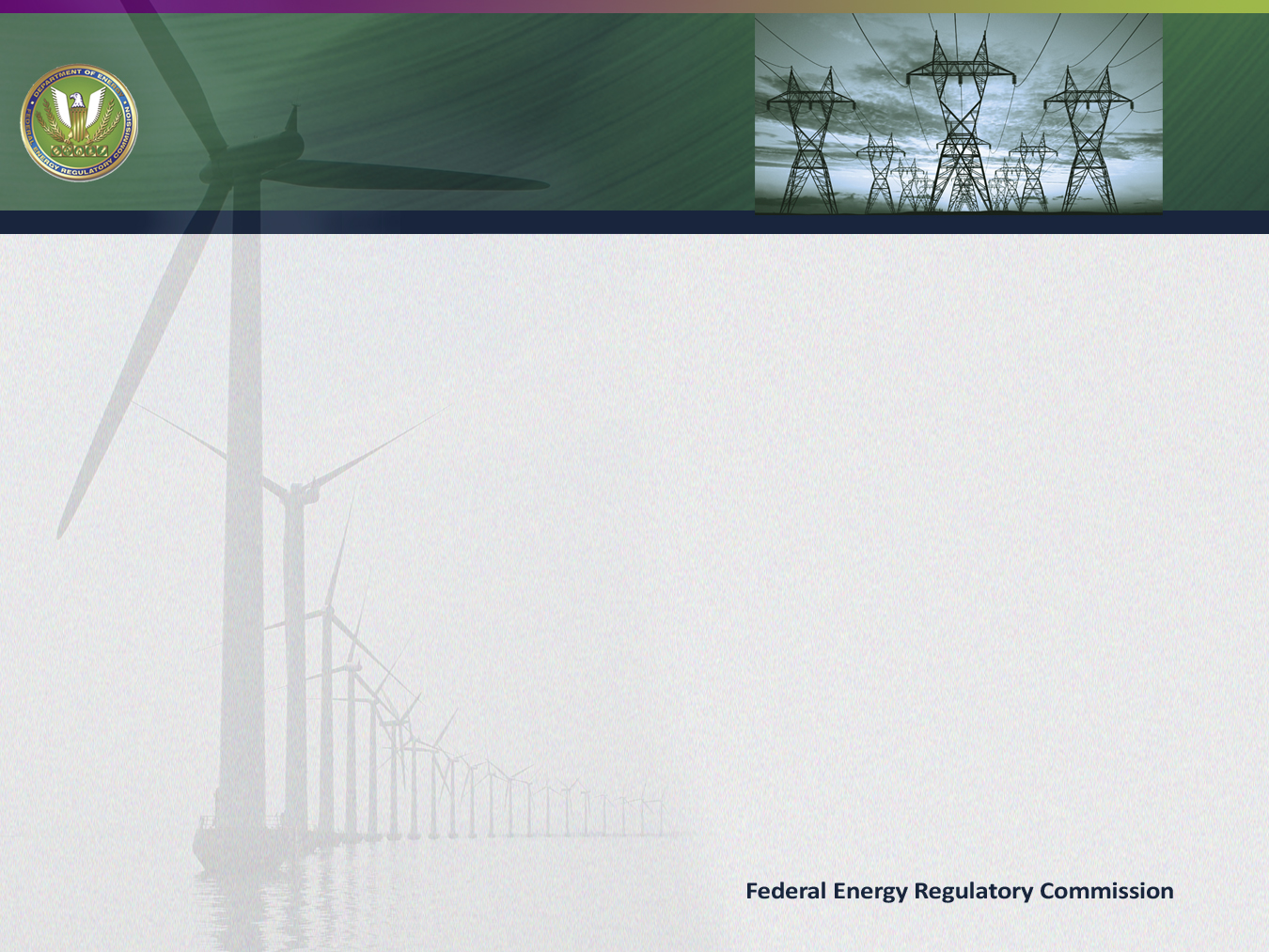 Federal Energy Regulatory Commission Consideration of Electric Storage
Department of Energy Electricity Advisory Committee
 February 20, 2018


J. Arnold Quinn, Office of Energy Policy and Innovation
Views expressed do not necessarily represent the views of the Commission or any Commissioner.
Overview
Final Rule (Order No. 841) on Electric Storage Participation in RTO/ISO Markets

Policy Statement on Cost Recovery by Electric Storage Resources
2
Final Rule on Electric Storage Participation in the RTO/ISO Markets
Order No. 841
3
Data Requests and Request for Comment on Electric Storage Participation in the Organized Wholesale Electric Markets (AD16-20-000)
In April 2016, the Commission issued identical data requests to each RTO/ISO, and a (separate) request for comments to the public, regarding the RTO/ISO market rules for electric storage resources.
Issues included:
Eligibility of electric storage resources to participate in RTO/ISO markets
Qualification and performance requirements for market participants
Bid parameters for participating resources
Opportunities for distribution-connected and aggregated electric storage resources to participate in the RTO/ISO markets
Treatment of electric storage resources when they are receiving electricity for later injection to the grid
4
NOPR on Electric Storage Participation in the Organized Wholesale Electric Markets: Primary Reforms (RM16-23-000)
In response to the information received in AD16-20-000, the Commission issued a NOPR in November 2016 proposing to require each RTO and ISO to revise its tariff to:
	(1) establish a participation model consisting of market rules that, recognizing the physical and operational characteristics of electric storage resources, accommodates their participation in the organized wholesale electric markets and 
	(2) allow distributed energy resource aggregators, including electric storage resources, to participate directly in the organized wholesale electric markets.
5
Electric Storage Participation in the Organized Wholesale Electric Markets: Participation Model for Storage (RM16-23-000)
Final Rule adopted by the Commission in February 2018 requires that:
Electric storage resources be eligible to provide all capacity, energy and ancillary services they are technically capable of providing.
Electric storage resources be able to be dispatched and set the wholesale market clearing price as both a wholesale seller and wholesale buyer.
RTO/ISO tariffs account for the physical and operational characteristics of electric storage resources through bidding parameters or other means.
RTO/ISO tariffs establish a minimum size requirement for electric storage resources not to exceed 100 kW.
The sale of energy from the organized wholesale electric markets to an electric storage resource that the resource then resells back to those markets be at the wholesale LMP.
6
Electric Storage Participation in the Organized Wholesale Electric Markets: DER Aggregations (RM18-9, AD18-10)
In RM16-23-000, the Commission made proposals regarding:
Eligibility to participate in the organized wholesale electric markets through a distributed energy resource aggregator
Implementation details of DER participation, including coordination of wholesale activities with distribution system operations.

Commission convening a technical conference on April 10 & 11, 2018 to gather additional information before taking final action
7
Policy Statement on Cost Recovery by Electric Storage Resources
8
Cost Recovery by Electric Storage Resources
Provides guidance on the opportunity for electric storage resources to provide services at and seek to recover their costs through both cost-based and market-based rates concurrently

Intended to clarify that providing services at both cost- and market-based rates is permissible as a matter of policy, provide guidance on some of the details, and allow entities to address these issues through stakeholder processes
Double recovery of costs from cost-based ratepayers
Adverse market impacts
RTO/ISO control of electric storage resources and RTO/ISO independence